Fig. 5. Adult Bullimus gamay from Camiguin Island, Philippines
J Mammal, Volume 83, Issue 2, May 2002, Pages 421–436, <a href='https://doi.org/10.1644/1545-1542(2002)0832.0.CO;2'>https://doi.org/10.1644/1545-1542(2002)0832.0.CO;2
The content of this slide may be subject to copyright: please see the slide notes for details.
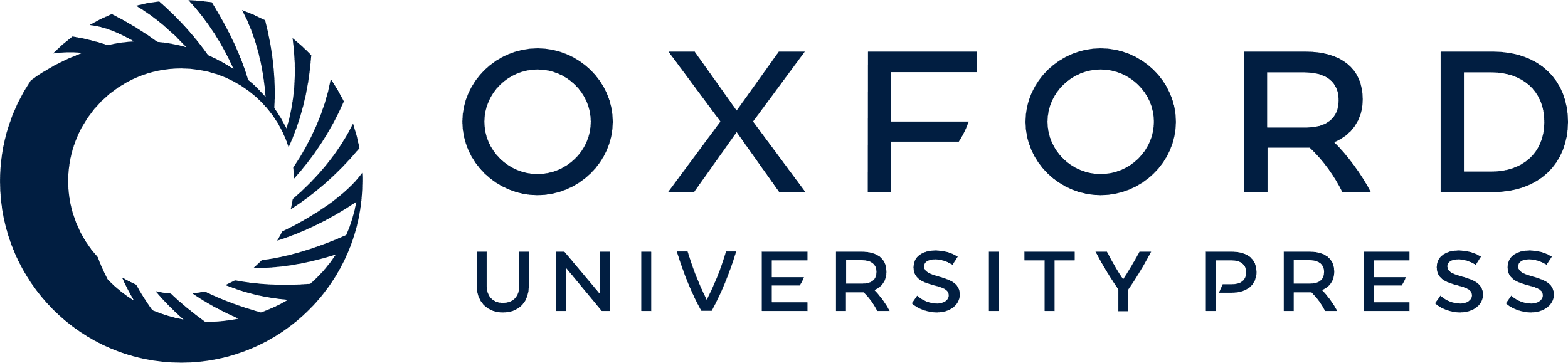 [Speaker Notes: Fig. 5. Adult Bullimus gamay from Camiguin Island, Philippines


Unless provided in the caption above, the following copyright applies to the content of this slide: American Society of Mammalogists]